RADIOFIZIKA,
ZAŠTITA i
KONTROLA KVALITETA
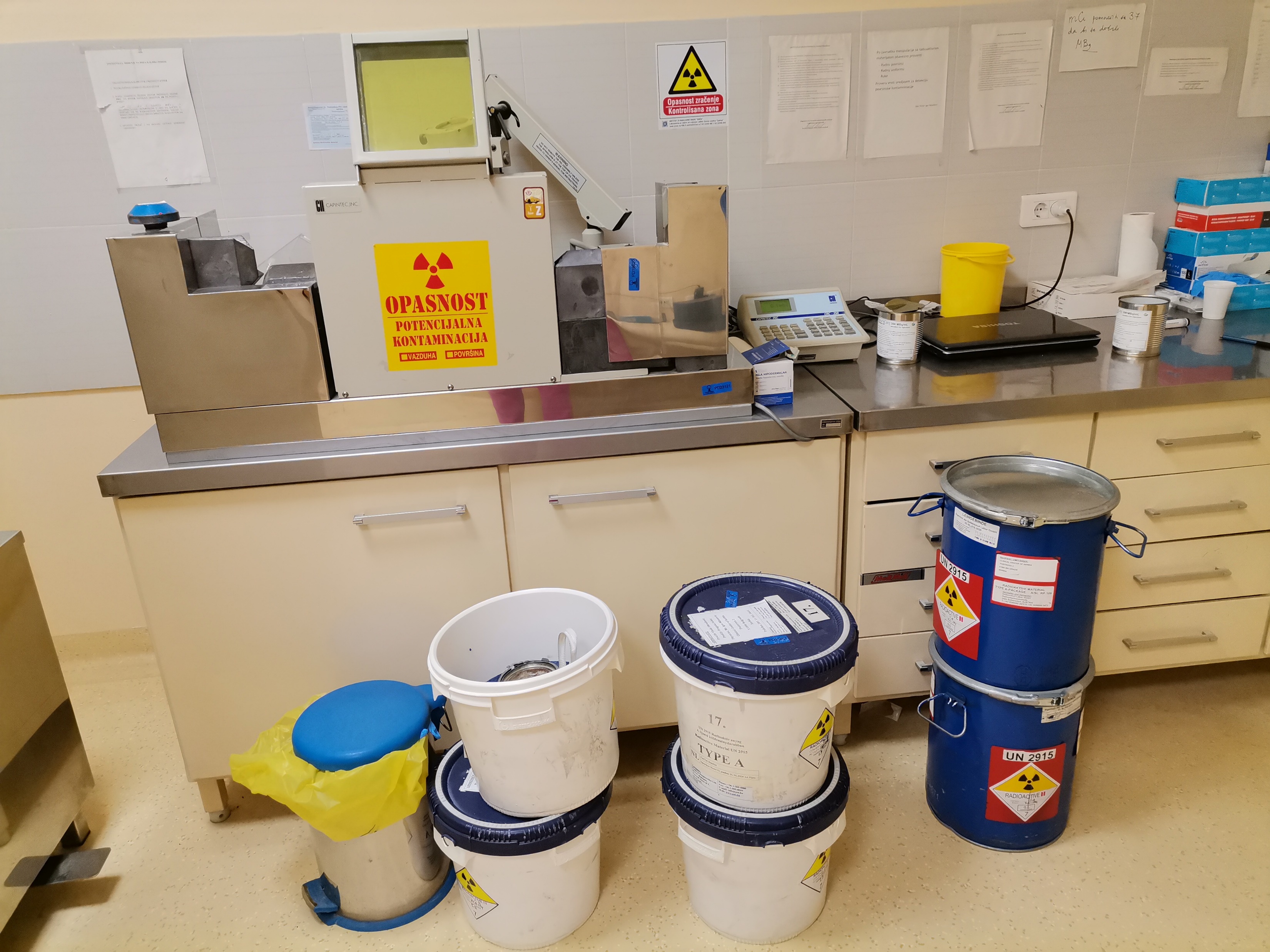 DOPREMANJE RADIOFARMAKA FDG-F18
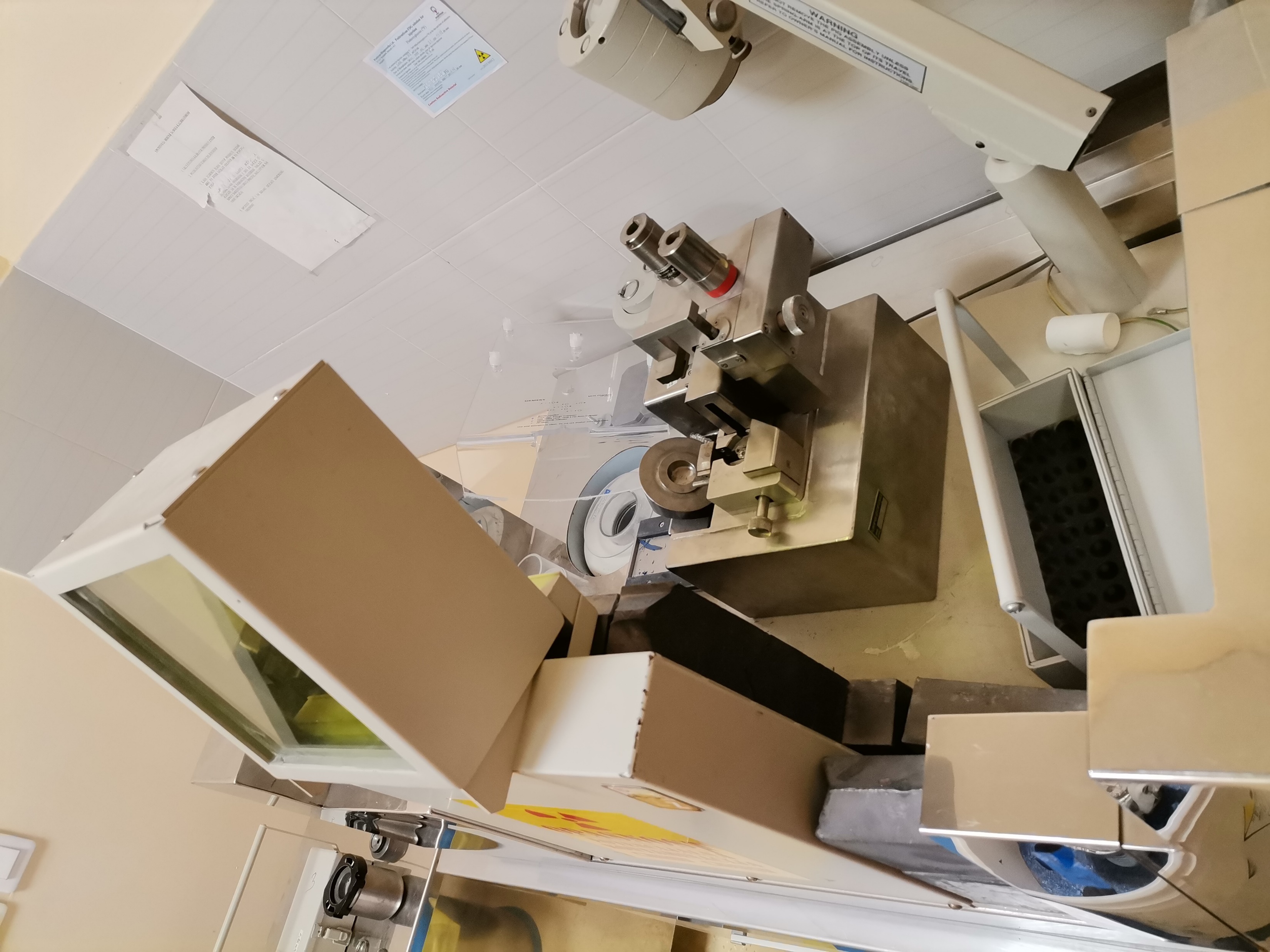 POLUAUTOMATSKI SEPARACIJA DOZA
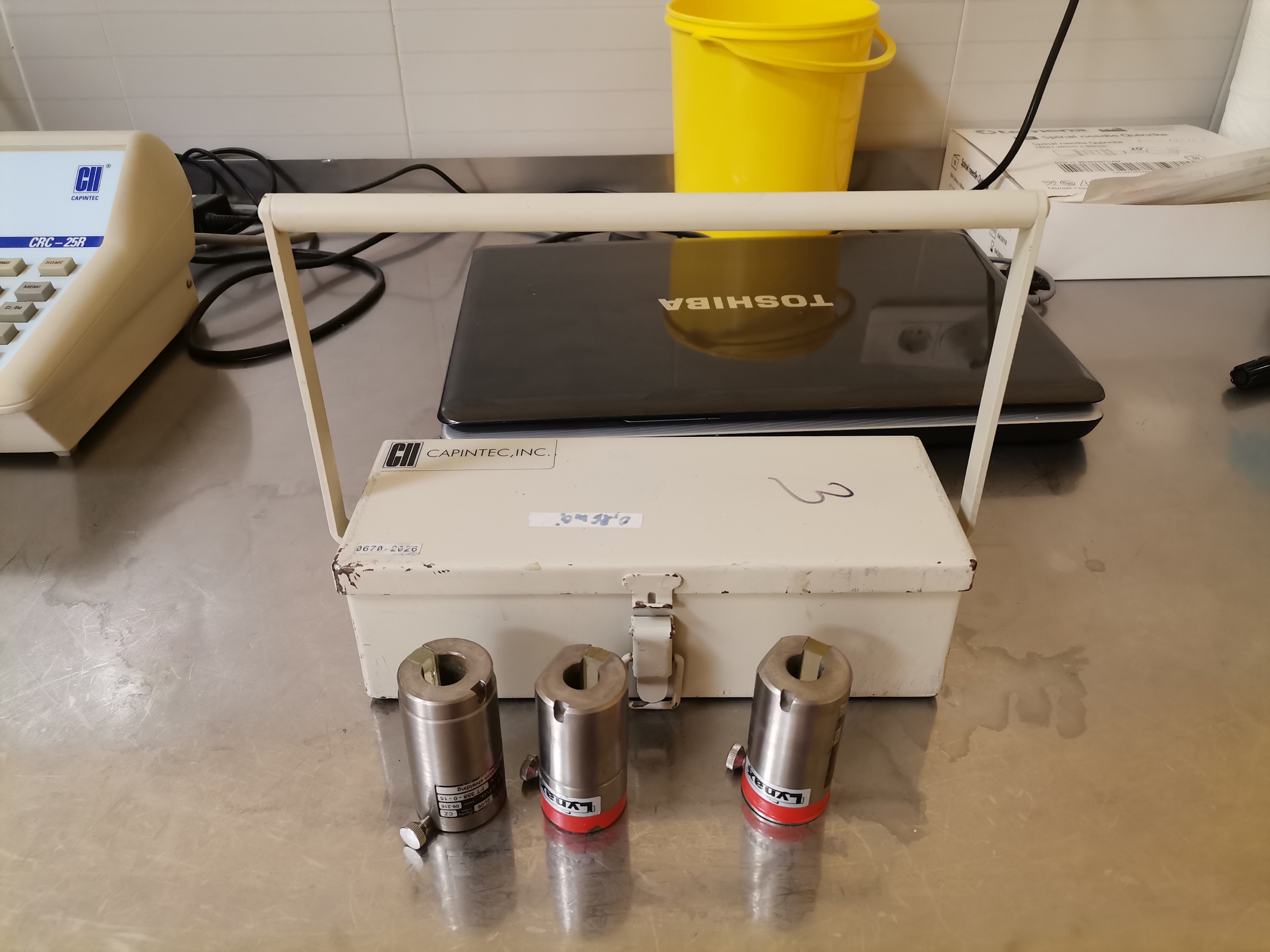 PRENOSIVE KONTAJNER I ŠTITNICI ZA ŠPRICEVE
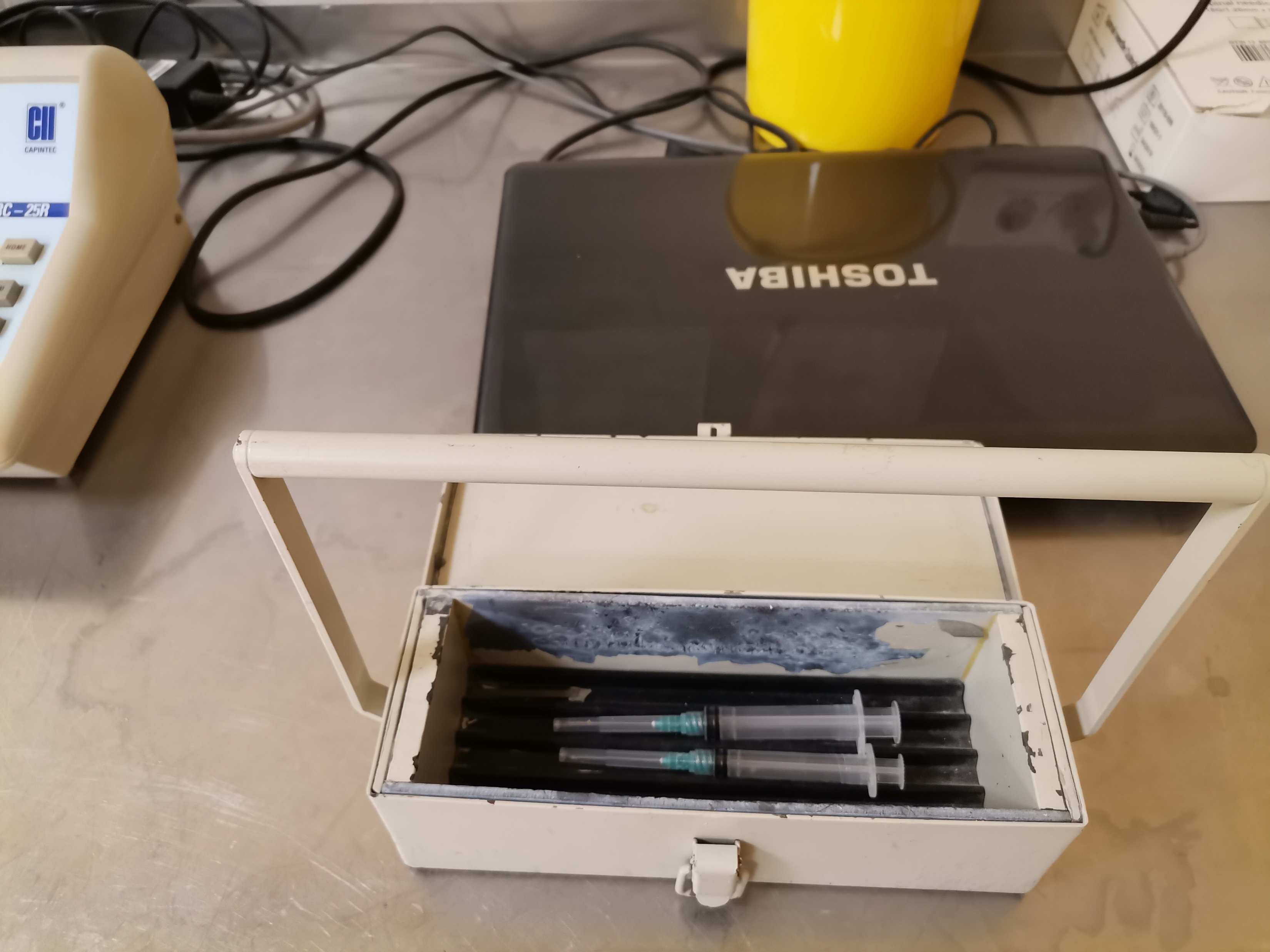 ŠPRICEVI SA ZAVRTNJEM – DODATNA ZAŠTITA
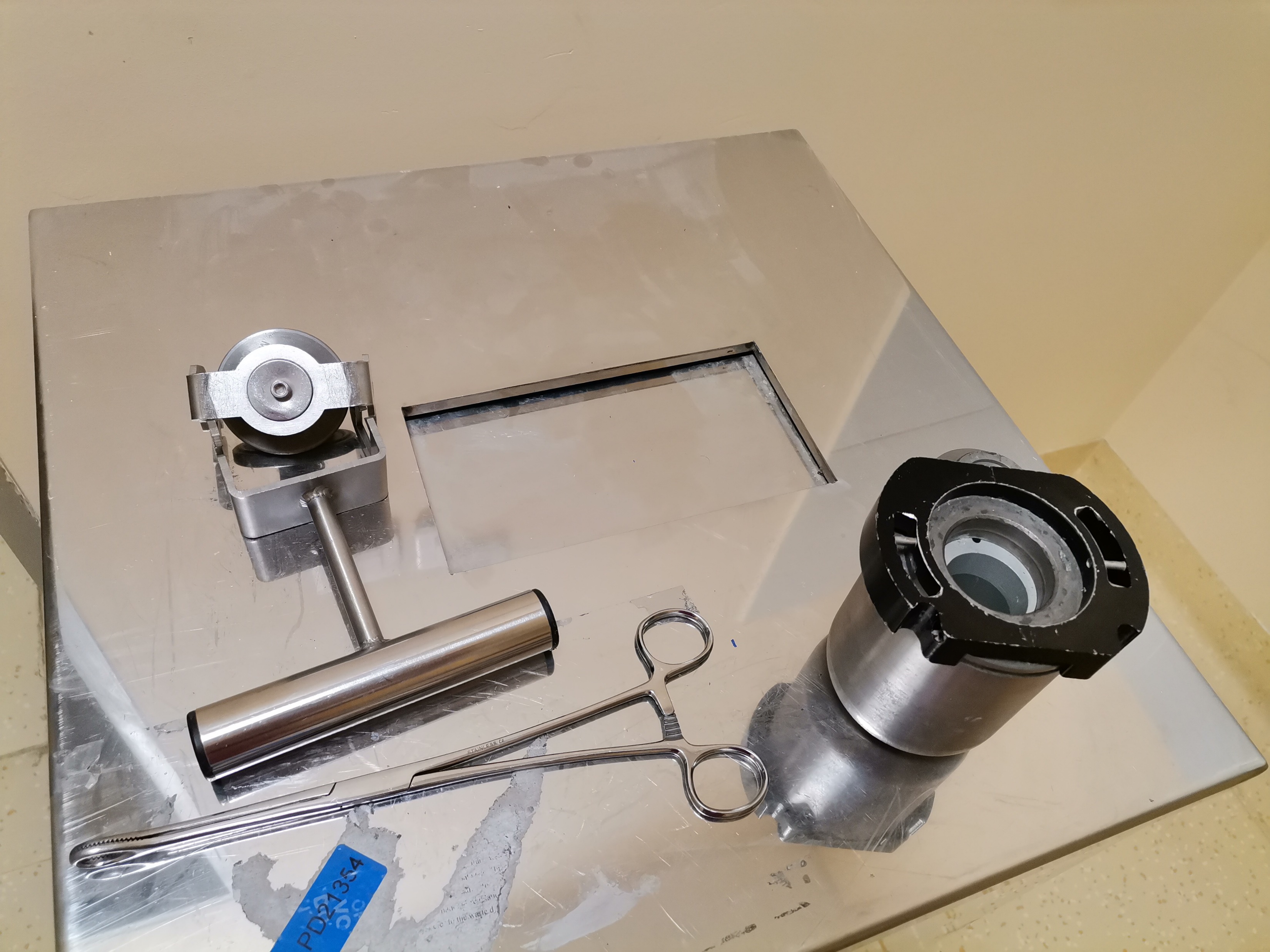 PRENOSIVI, ZAŠTITNI KONTAJNER ZA FDG-F18 KOD AUTOMATSKOG INJEKTORA
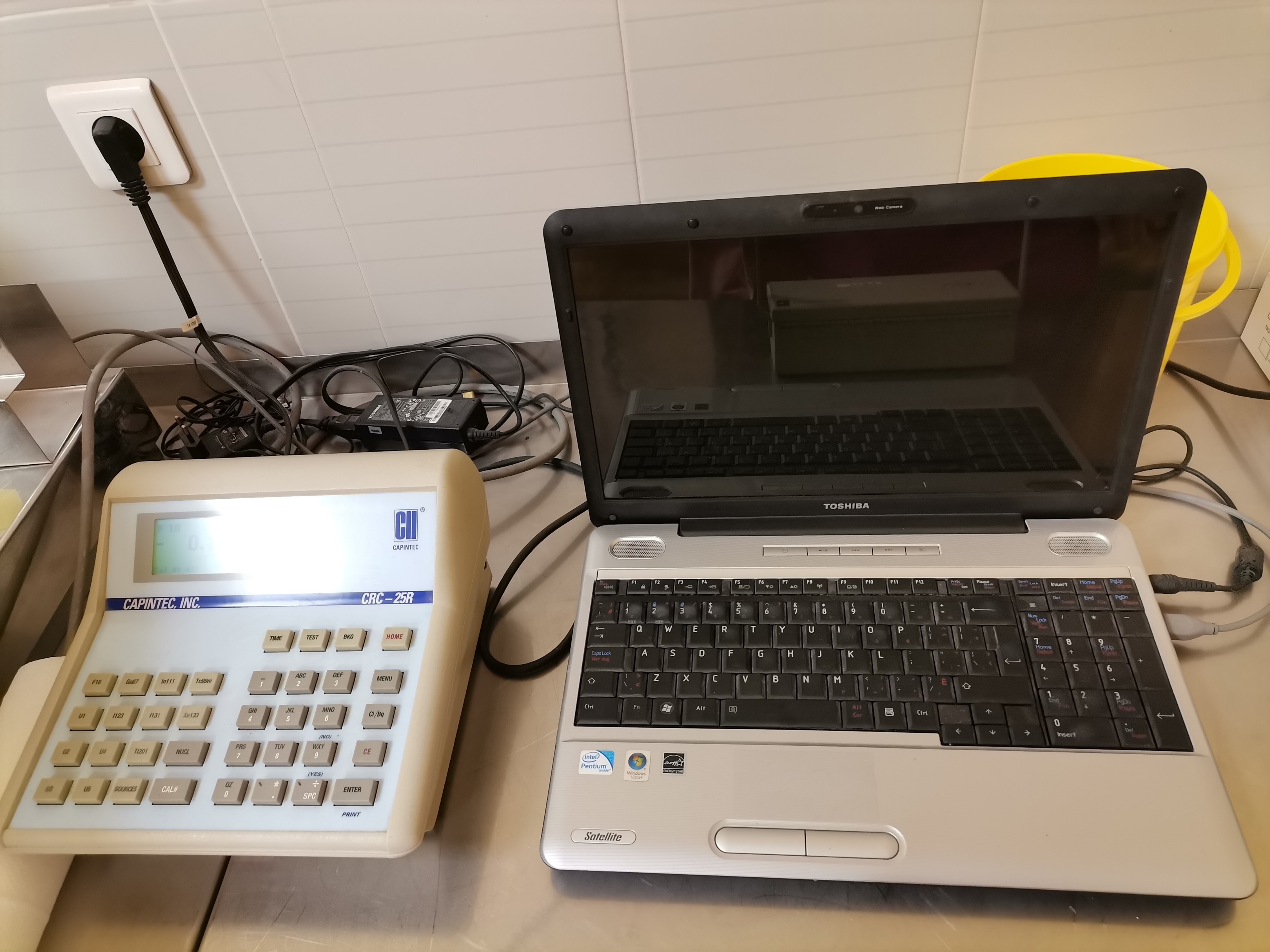 DIGITALNO OČITAVANJE AKTIVNOSTI U MBq, POJEDINAČNE DOZE
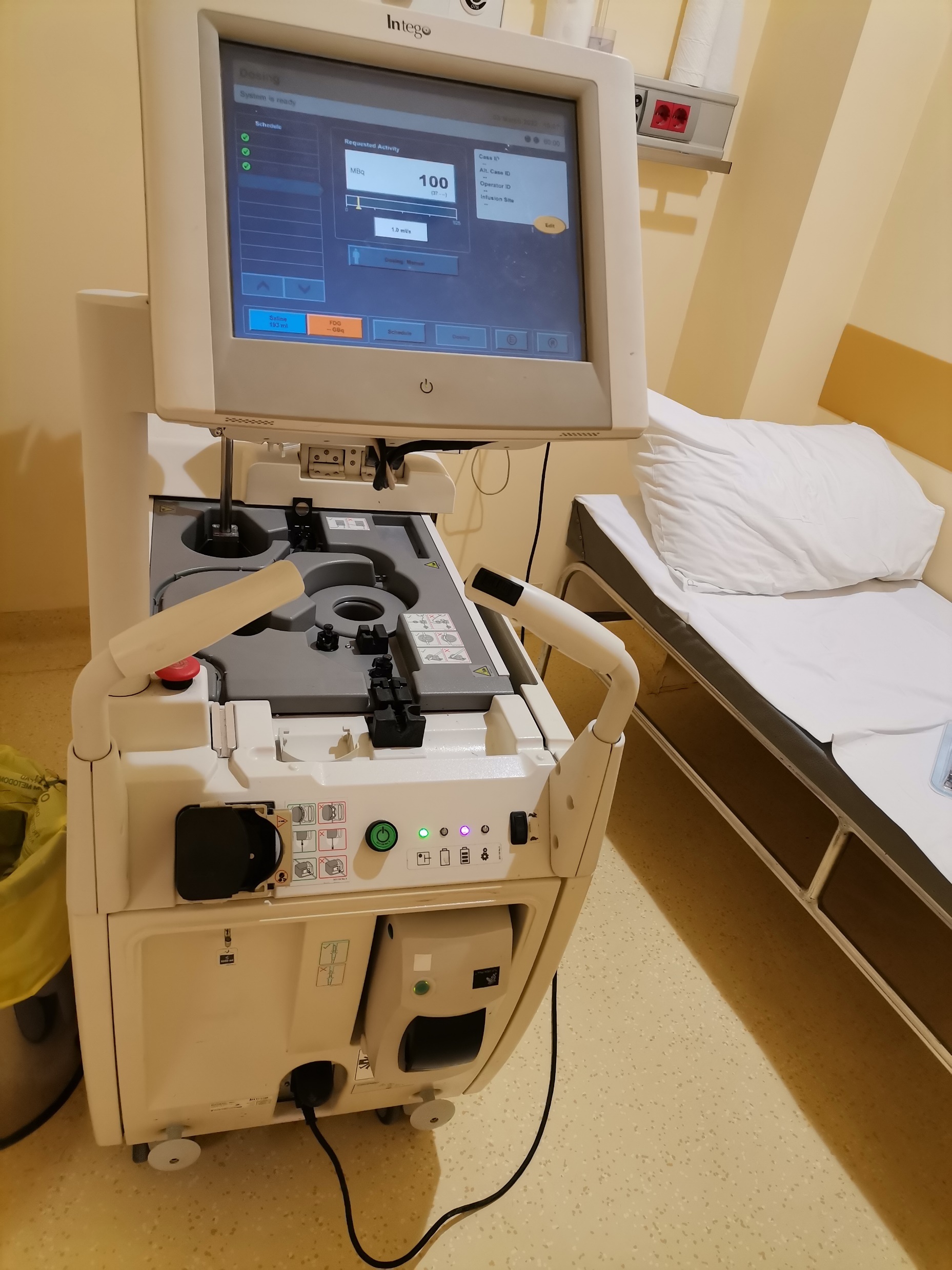 AUTOMATSKI INJEKTOR – SEPARATOR
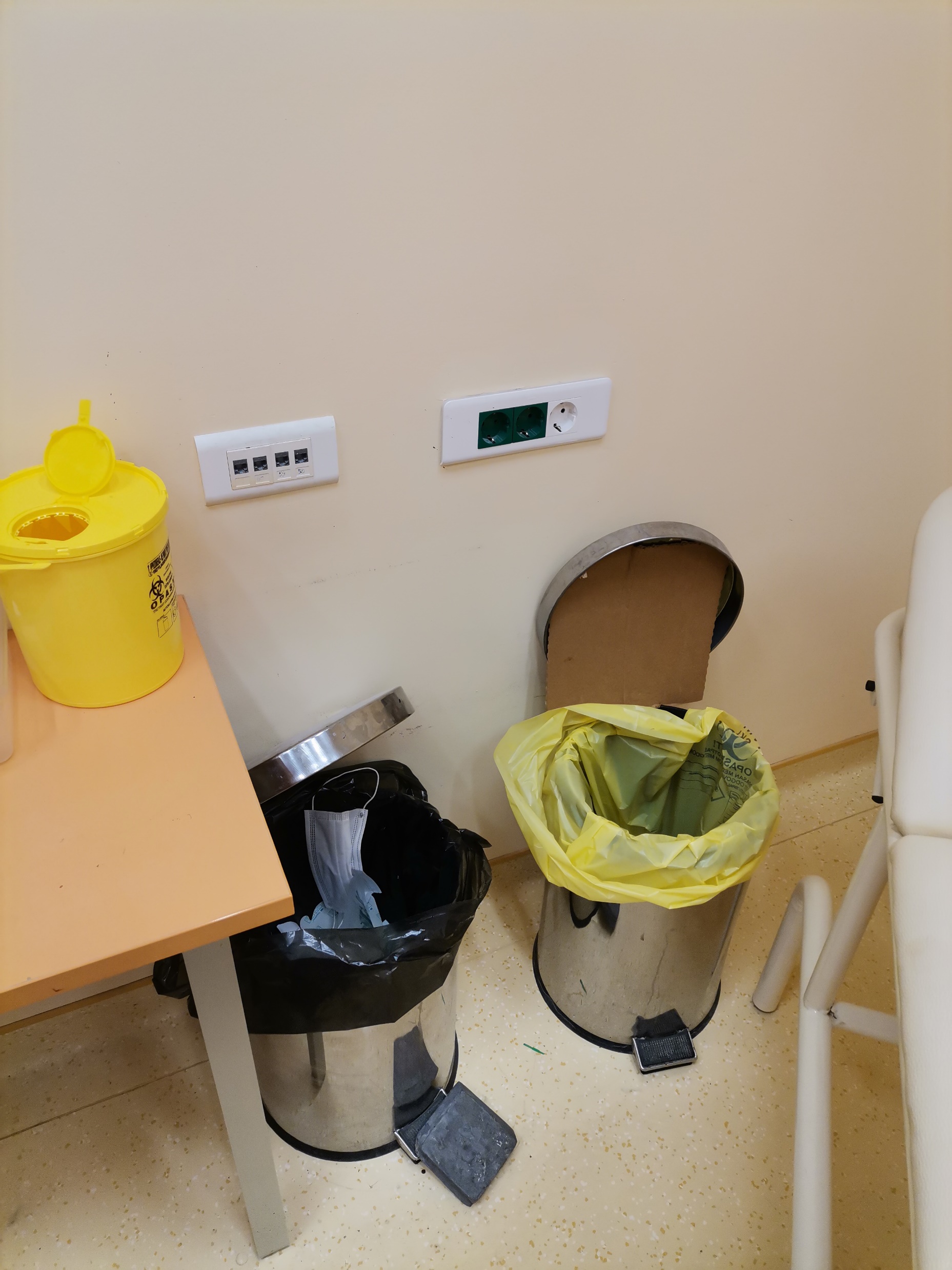 U NM POSTOJE 3 VRSTE OTPADA: RADIOAKTIVNI, INFEKTIVNI i KOMUNALNI
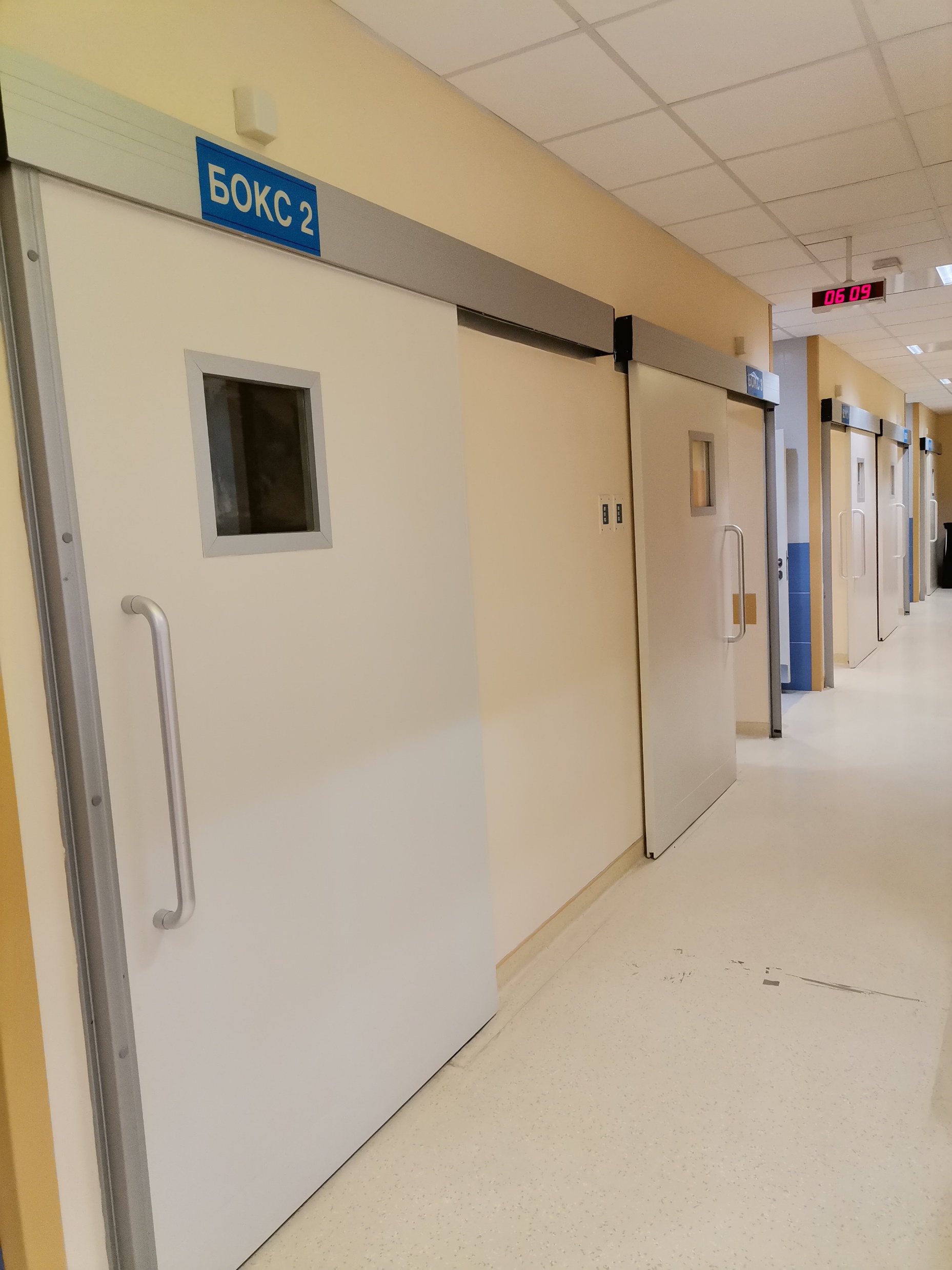 KONTROLISANA ZONA – „VRUĆ“ HODNIK
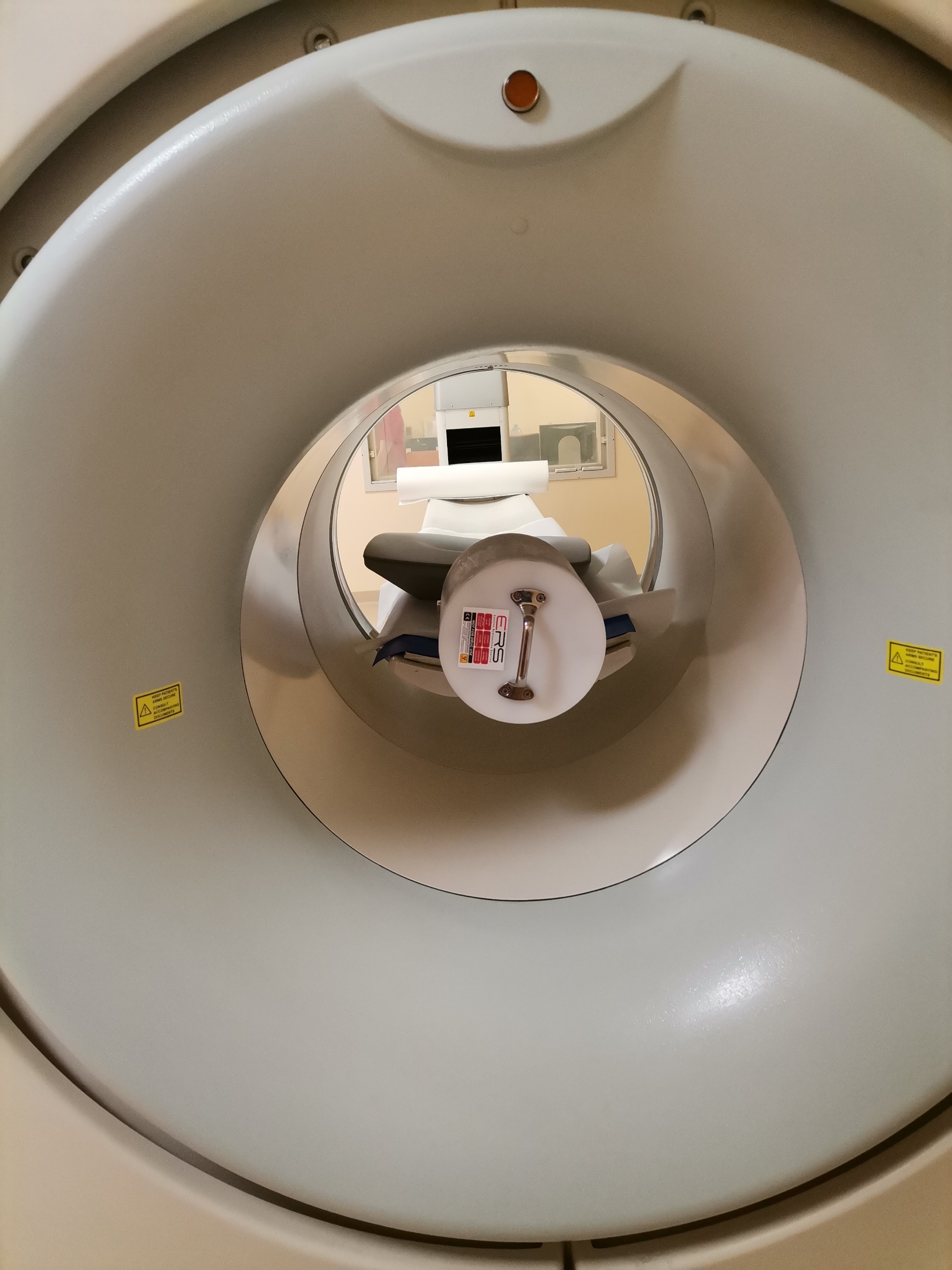 DNEVNA KONTROLA KVALITETA PET-CT APARATA
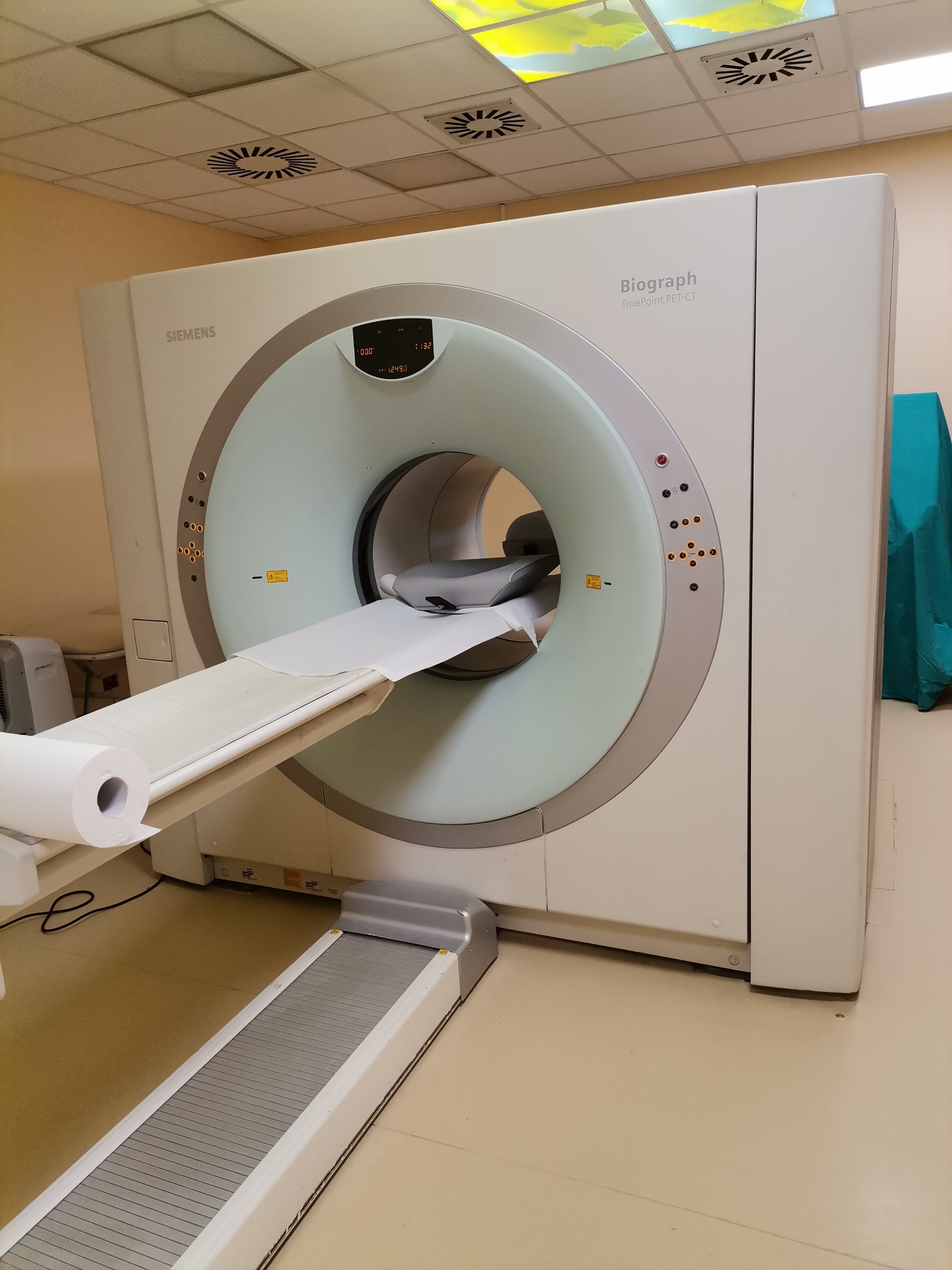 PET-CT APARAT
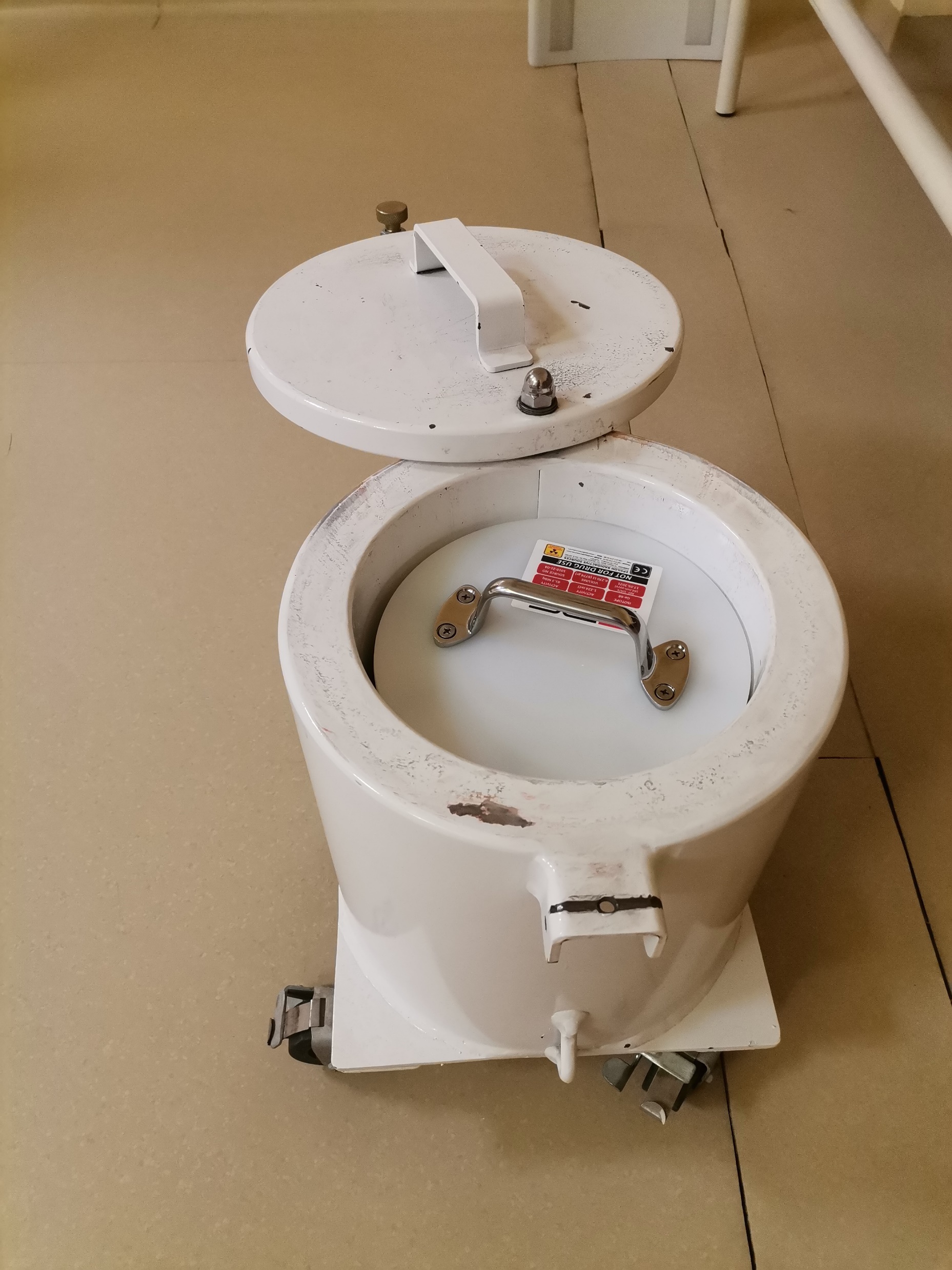 GERMANIJUMSKI FANTOM ZA KONTROLU KVALITETA PET-CTa
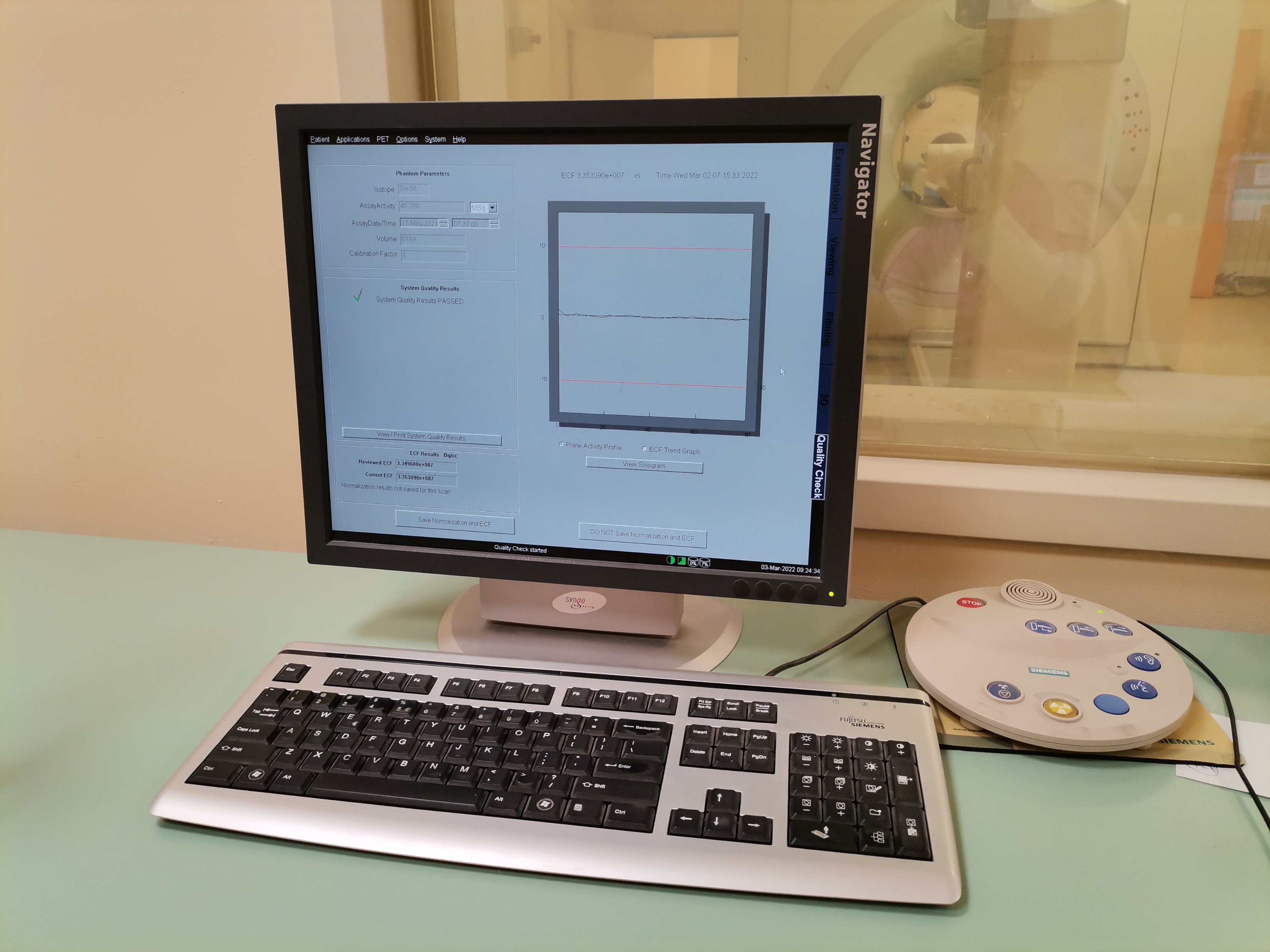 KOMPJUTERSKI PRIKAZ USPEŠNO ZAVRŠENE KONTROLE KVALITETA
HVALA NA PAŽNJI!
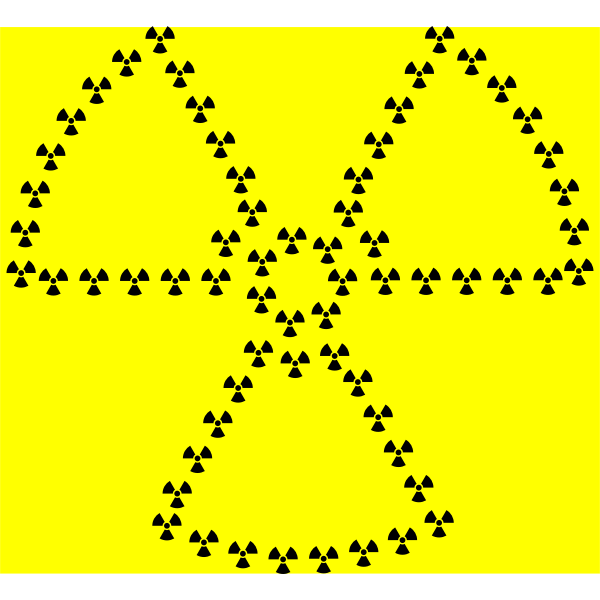